Презентация «Моя безопасность» 
для старшего дошкольного возраста
Воспитатель Выдра М.В.
                февраль 2025 г.
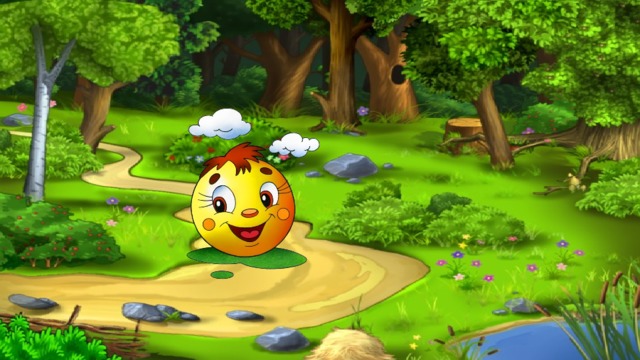 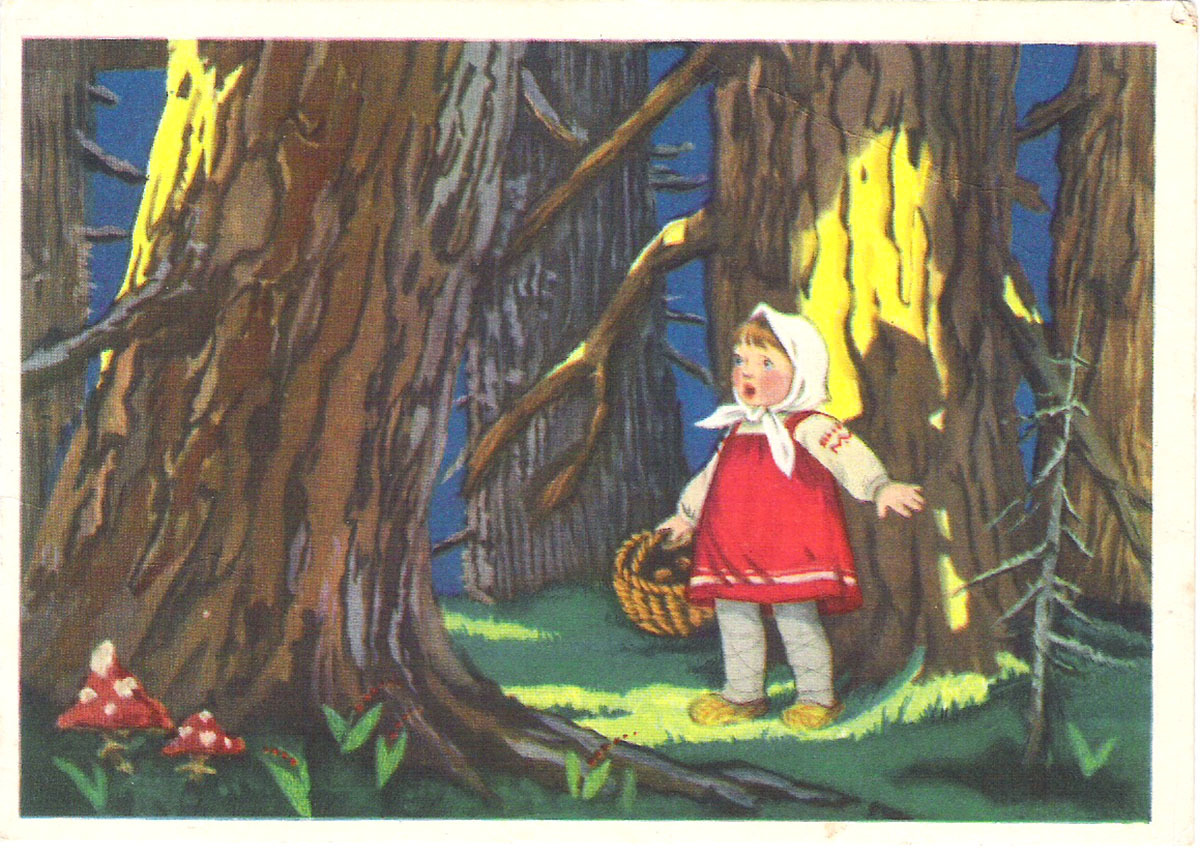 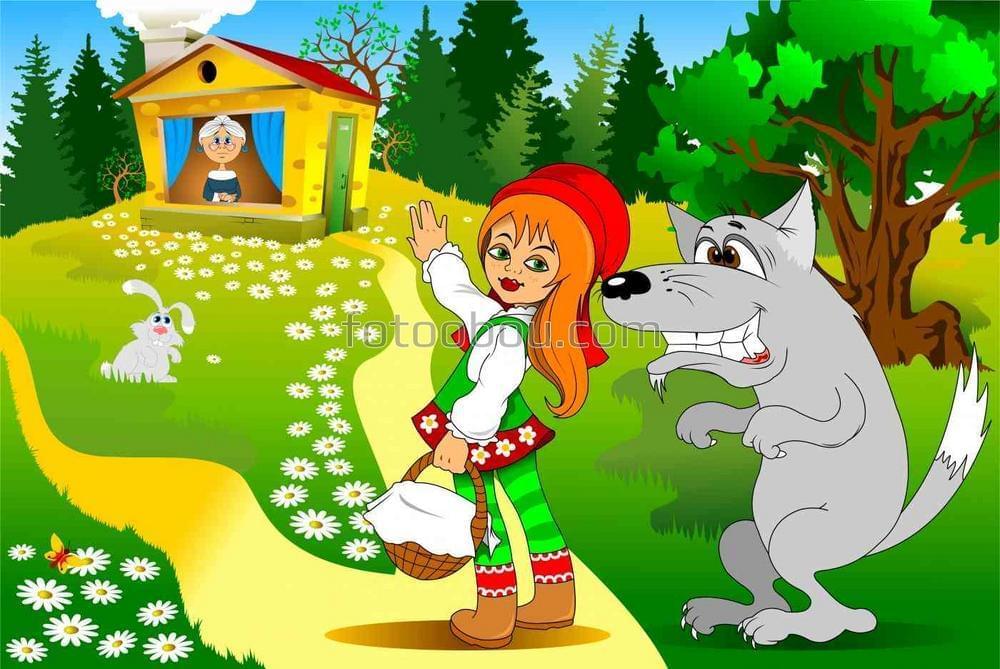 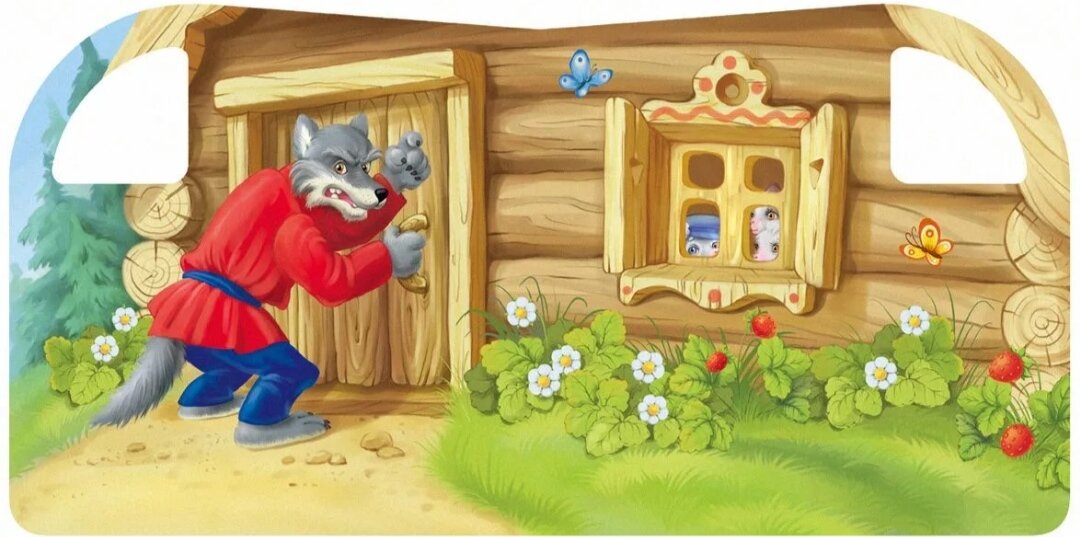 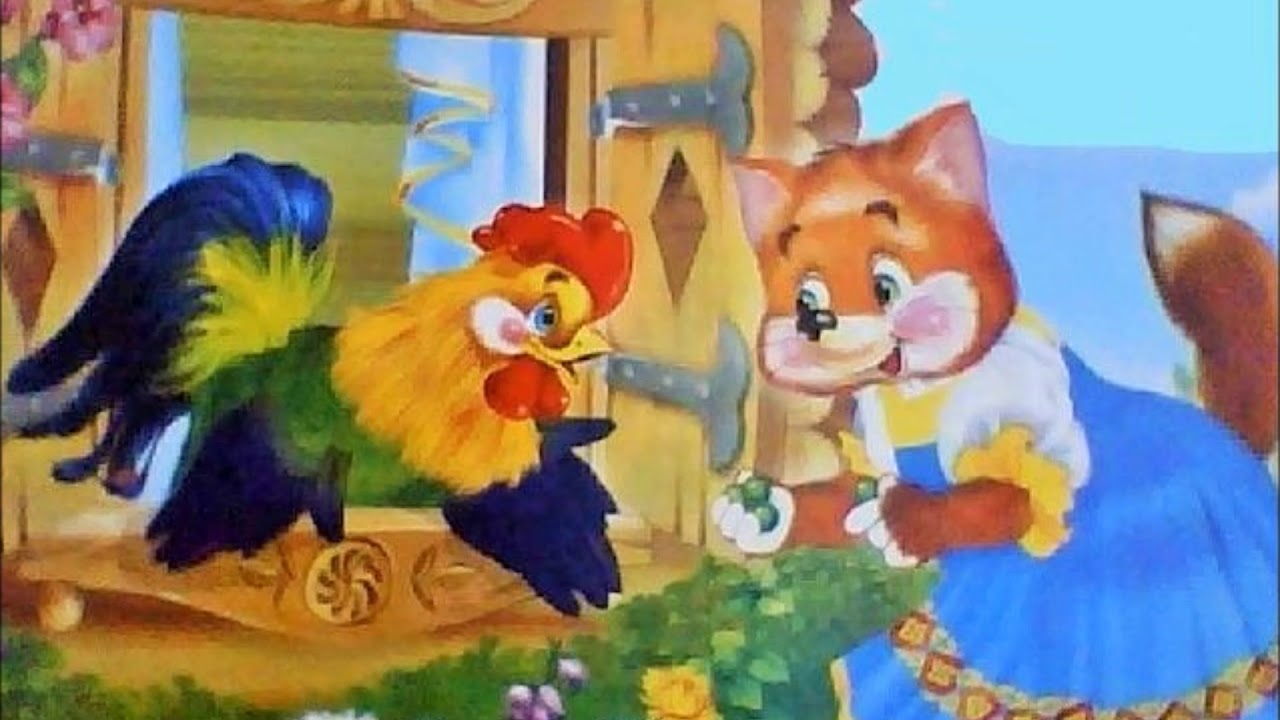 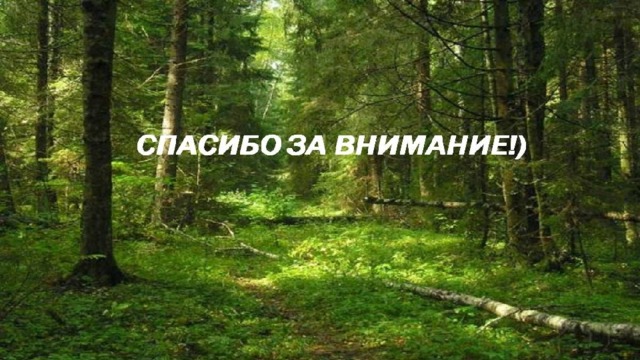